Latvia: The captivating land of innovation
The innovative landscape of Latvia
Latvia's creativity and restless spirit are ingrained in our nature, fuelled by our unique location and traditions. 
Our strong values foster excellence and inspire mission-oriented innovators. 
We excel at connecting the right dots for breakthrough innovations.
[Speaker Notes: Additionally to connecting the right dots , we also take pride in our role as problem solvers, consistently surprising the world with ground-breaking ideas.]
Legendary blue jeans
Jacob W. Davis
Mission
To create comfortable and durable work trousers.
Success
Latvian tailor Jacob W. Davis created durable work pants by borrowing denim from bedspread manufacturing, reinforcing it with rivets and became partner with Levi Strauss to make blue jeans available for everyone.
[Speaker Notes: A Latvian tailor Jacob W. Davis who had moved to the USA was focused on creating durable pants for workmen. His revolutionary idea of borrowing denim from bedspread manufacturing and reinforcing it with rivets proved immensely popular. 

He invited his friend Levi Strauss to become partner in financing and patenting the innovation and making blue jeans available for everyone. Despite being invented in the mid-19th century, studded jeans remain a fashion staple today.]
Spacesuits to fly higher
John D. Akerman
Mission
To push the boundaries of sound and technology, inspiring musicians with innovative solutions.
Success
Latvian pilot and engineer John D. Akerman's innovative experiments caught the attention of Boeing and Bell Aircraft leading to design of revolutionary suits recognized by NASA for enabling pilots to soar to unprecedented heights and tackle harsh conditions with comfort and safety.
[Speaker Notes: John D. Akerman, a Latvian pilot and engineer, devoted his life to researching the effects of high-altitude and cold on pilots. In the 1940s, his innovative experiments caught the attention of Boeing Aircraft Corporation and Bell Aircraft, who commissioned him to design advanced pilot suits capable of enabling flights at higher altitudes. Akerman led the development of a series of at least nine suits that provided a much lower pressure on pilot than the other spacesuits. 

NASA has recognised Akerman's revolutionary research and innovations in space suit technology as ground-breaking. As a result of his pioneering work, pilots can now soar to unprecedented heights and tackle the harshest conditions with the utmost comfort and safety.]
Unique metal casting for cars and industry
Janis Robins
Mission
To create new, efficient metalworking technology for mass production.
Success
Innovator and social activist Janis Robins in the 1960s developed a unique metal casting technology, which was later adopted by "Daimler-Benz" and “John Deer”. His technique is now used by 90% of metal foundries worldwide and credited with contributing to the success of Mercedes-Benz cars.
[Speaker Notes: To create new, efficient metalworking technology for mass production.

Innovator and social activist Janis Robins achieved international success in the 1960s by developing a unique metal casting technology. His success was remarkable - the method was adopted first by "Daimler-Benz" and “John Deer” and since then had a significant impact on the industry's ongoing development. 
Without Robins' invention, it's hard to imagine that Mercedes-Benz cars would be as great as they are today. In fact, his technique is now used by 90% of metal foundries worldwide.]
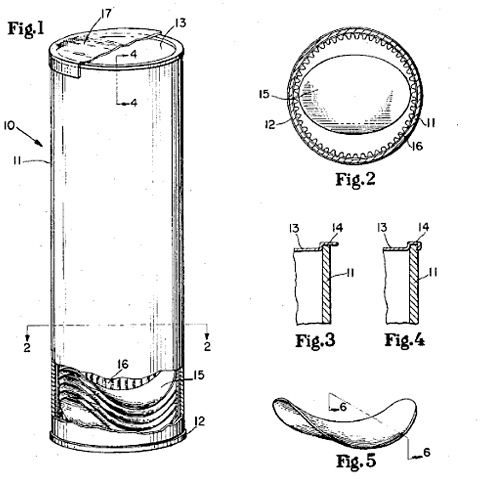 A perfect potato chip
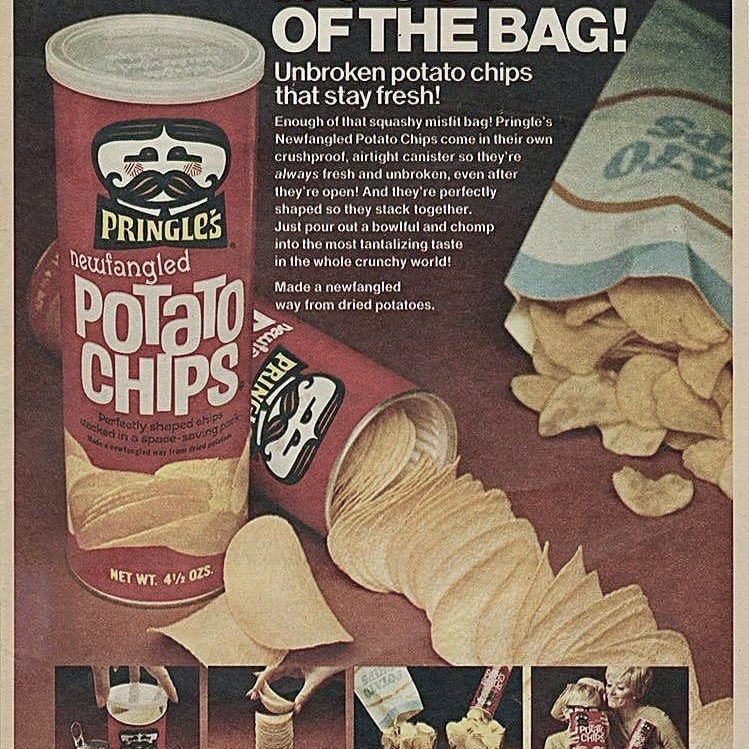 Aleksandrs Leons Liepa
Mission
To create a perfectly flavoured chip that wouldn’t crack or keep air in the bag.
Success
Latvian innovator Aleksandrs Leons Liepa, while working at Procter & Gamble in the USA, created Pringles through his innovative production method and patented flavor, making it an overnight sensation and still the most perfect potato chip today.
[Speaker Notes: ?\]
Iconic design of Porche 911
Anatols Lapins
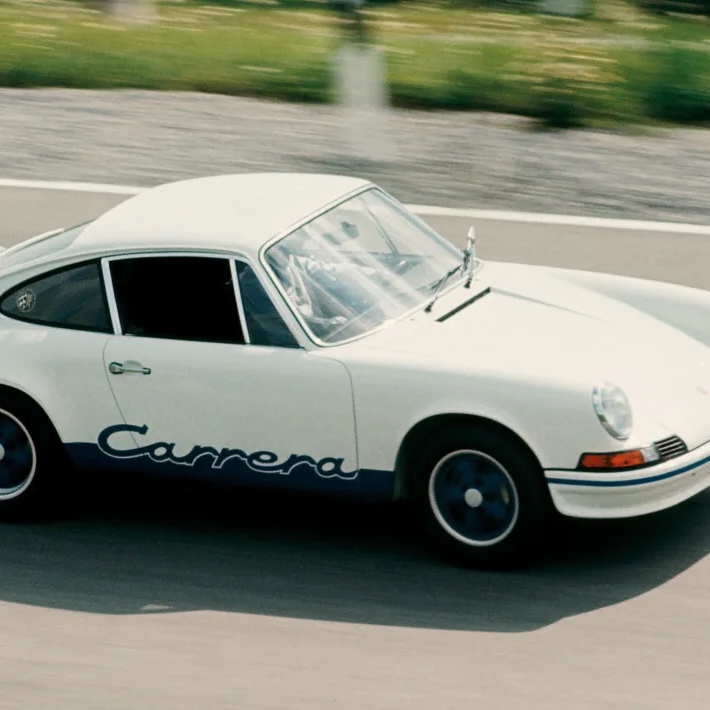 Mission
To create ground-breaking, iconic and long lasting design for sports cars.
Success
Anatols had an influence on sports cars from 1969 to 1988, overseeing the design & evolution of the iconic "911" model. He also designed sports car icon, the Chevrolet Corvette Stingray. The Porsche 911 remains legendary and a testament to the enduring legacy of Latvia's great innovator.
Flying and wind for entertainment
Aerodium
Mission
To develop technology that gives a flying entertainment experience to people.
Success
Aerodium's wind tunnel technology has revolutionized entertainment, used in flying shows, amusement parks, and even Hollywood films like "Mission Impossible", while their largest open-air tunnel was built in under three months.
[Speaker Notes: Aerodium has revolutionised the entertainment industry with its innovative wind tunnel technology that allows people to fly. The Latvian company's success has been unparalleled, with their wind tunnels being used in professional flying shows, amusement parks, and even the closing show of the 2006 Turin Olympics. 

Hollywood has also taken notice, with Aerodium's technology being used in films such as Jackie Chan's “Armour of God” and Tom Cruise's “Mission Impossible”. In fact,  for “Mission Impossible” the company built the world's largest open-air wind tunnel in just under three months.]
Handcrafted microphones for music talents
JZ Microphone
Mission
To fuse exceptional design with superior sound quality in professional microphones.
Success
JZ Microphones crafts high-end microphone systems for music industry stars, enhancing the artist's vocal qualities with golden droplets delicately applied to the capsule. Favoured by icons such as Lady Gaga, U2, The Rolling Stones, and Metallica, among others.
[Speaker Notes: Since 2007, JZ Microphones have been handcrafting innovative, high-end microphone systems for recording studios and music industry stars. With the use of golden droplets delicately applied to the capsule, JZ Microphones are not about making the artist better, but about bringing out the artist's best vocal qualities.

Their microphones are light and result in a more detailed sound. Today, JZ Microphones are favoured by icons such as Lady Gaga, U2, The Rolling Stones, Sting, Metallica, Pink, and many others.]
Cooling system for new generation space station
Allatherm
Mission
To invent the best cooling technology for next generation space stations.
Success
Allatherm's thermal management systems technology has earned them a place in the "Lunar Gateway" mission, a joint venture by NASA, the European Space Agency, the Japanese Space Agency, and the Canadian Space Agency. Allatherm showcases Latvia's ingenuity in the space industry.
[Speaker Notes: Allatherm is a shining example of Latvia's ingenuity and expertise in the space industry. Innovators in thermal management systems, Allatherm's cutting-edge technology includes a xenon fuel pump and a high-efficiency closed-cycle cooling system, vital components for space stations. 

Allatherm's innovation has earned them a place in the "Lunar Gateway" mission, a joint venture between NASA, the European Space Agency, the Japanese Space Agency, and the Canadian Space Agency, to create a new space station that will orbit the Moon.]
Glass that protects Mona Lisa
GroGlass
Mission
To create multifunctional glass that is invisible for the human eye.
Success
GroGlass' innovative glass, which appears invisible and lacks reflective properties, is used in art galleries and museums worldwide to protect priceless masterpieces, including the Mona Lisa at the Louvre and collections at MoMA, Rijksmuseum, and Latvian National Museum of Art.
[Speaker Notes: GroGlass has created an extraordinary glass that appears invisible to the human eye and lacks reflective properties. This innovative glass has been implemented in art galleries and museums worldwide, providing protection for priceless masterpieces, including the Mona Lisa at the Louvre and the collections of MoMA in New York.

Additionally, GroGlass aids in the preservation of artworks at the Latvian National Museum of Art and art institutions such as the Rijksmuseum in Amsterdam and the Louvre Museum.]
Mission
To push the boundaries of sound and technology, inspiring musicians with innovative solutions.
Mission
To push the boundaries of sound and technology, inspiring musicians with innovative solutions.

Success
Cutting-edge advancement in guitar effects.
Gamechanger Audio
Mission
To push the boundaries of sound and technology, inspiring musicians with innovative solutions.
Success
Gamechanger Audio blends music and science with its revolutionary guitar distortion pedal that sustains notes like a piano pedal. Celebrated artists use and endorse the pedal, inspiring a new generation of musicians to explore the endless possibilities with Gamechanger Audio.
[Speaker Notes: Gamechanger Audio focus on the intersection of music and science. Their guitar distortion pedal, which sustains notes like a piano pedal, has revolutionized the industry. Despite initial investor skepticism, Gamechanger Audio raised $80,000 on the first day of their Indiegogo campaign. 

Today, the pedal is used and celebrated by renowned artists such as Stevie Wonder, Marilyn Manson, and Rammstein. It inspires a new generation of musicians to explore the endless possibilities of sound, and Gamechanger Audio is proud to be at the forefront of this exciting movement.]
Latvia continues its path to becoming the headquarters of sustainable innovationin our global mission.We encourage you to join us on this exciting journey. #missionLatvia